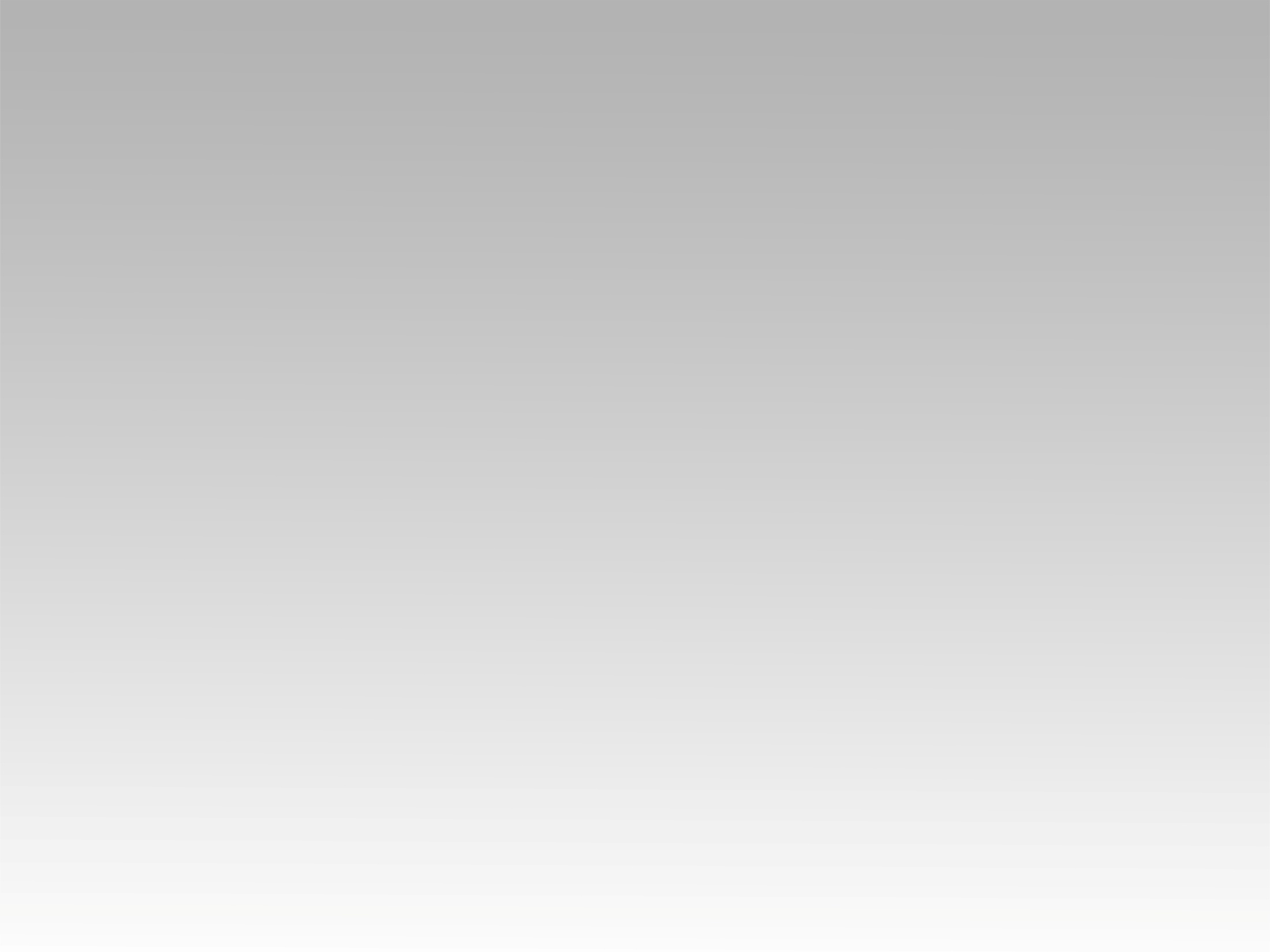 ترنيمة 
روحك يرف
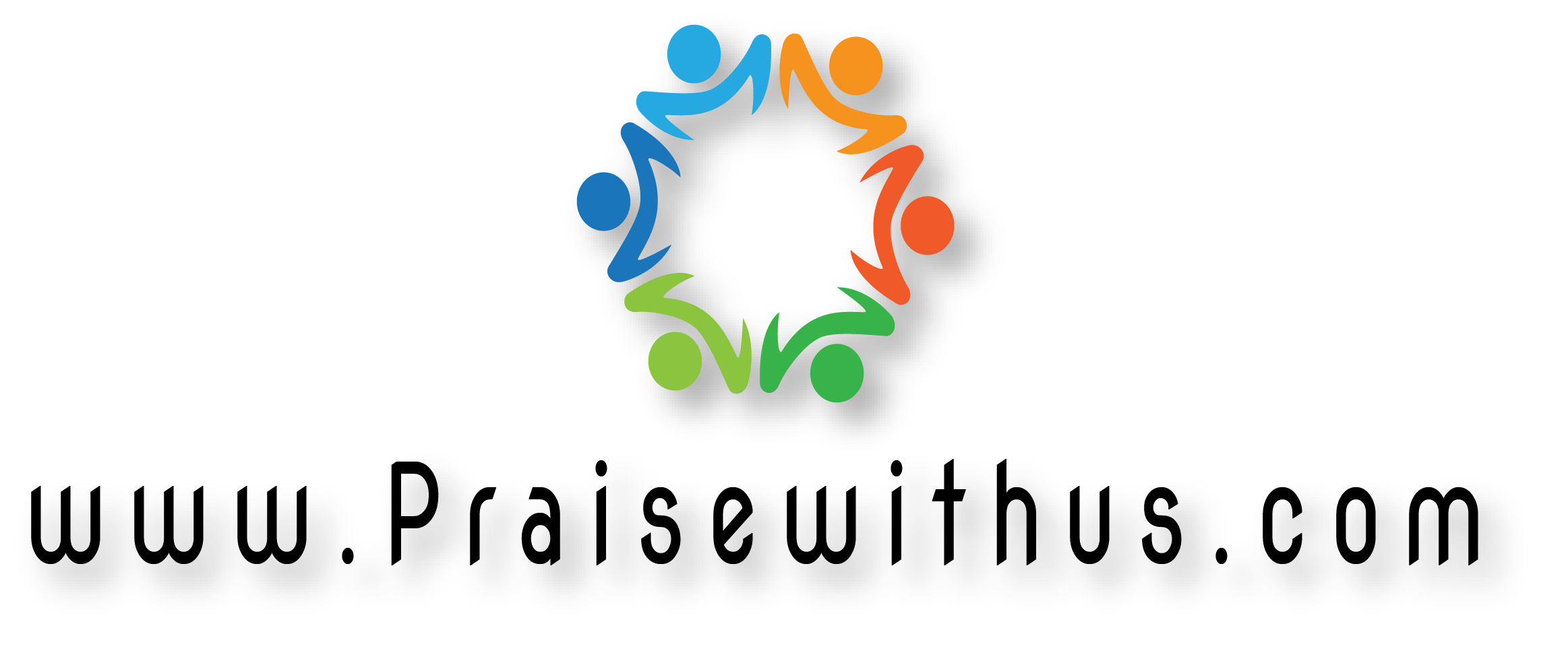 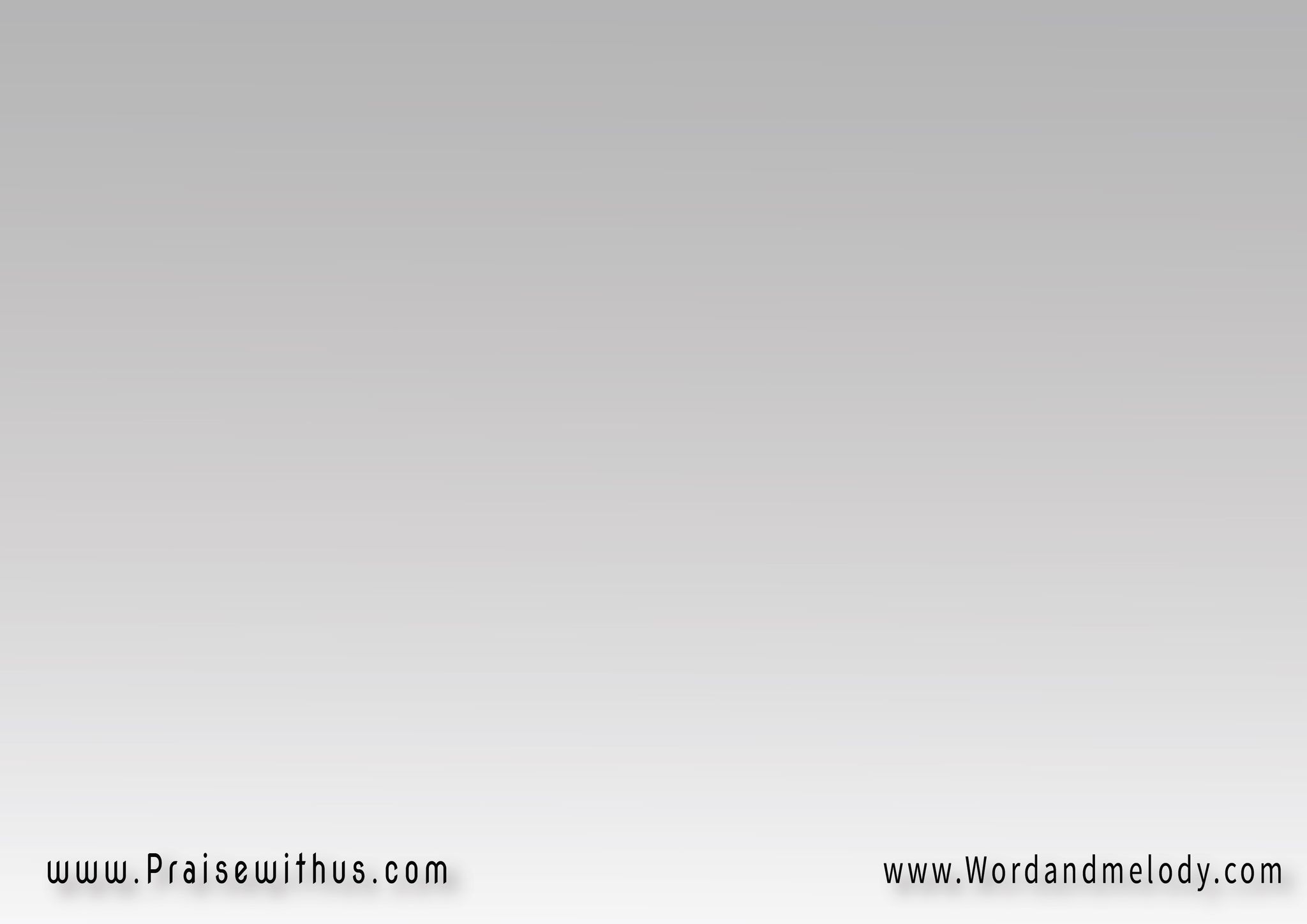 روحـــك يـــــرف 
على وجه الظلمةتقول ليكن نور فيكن نور
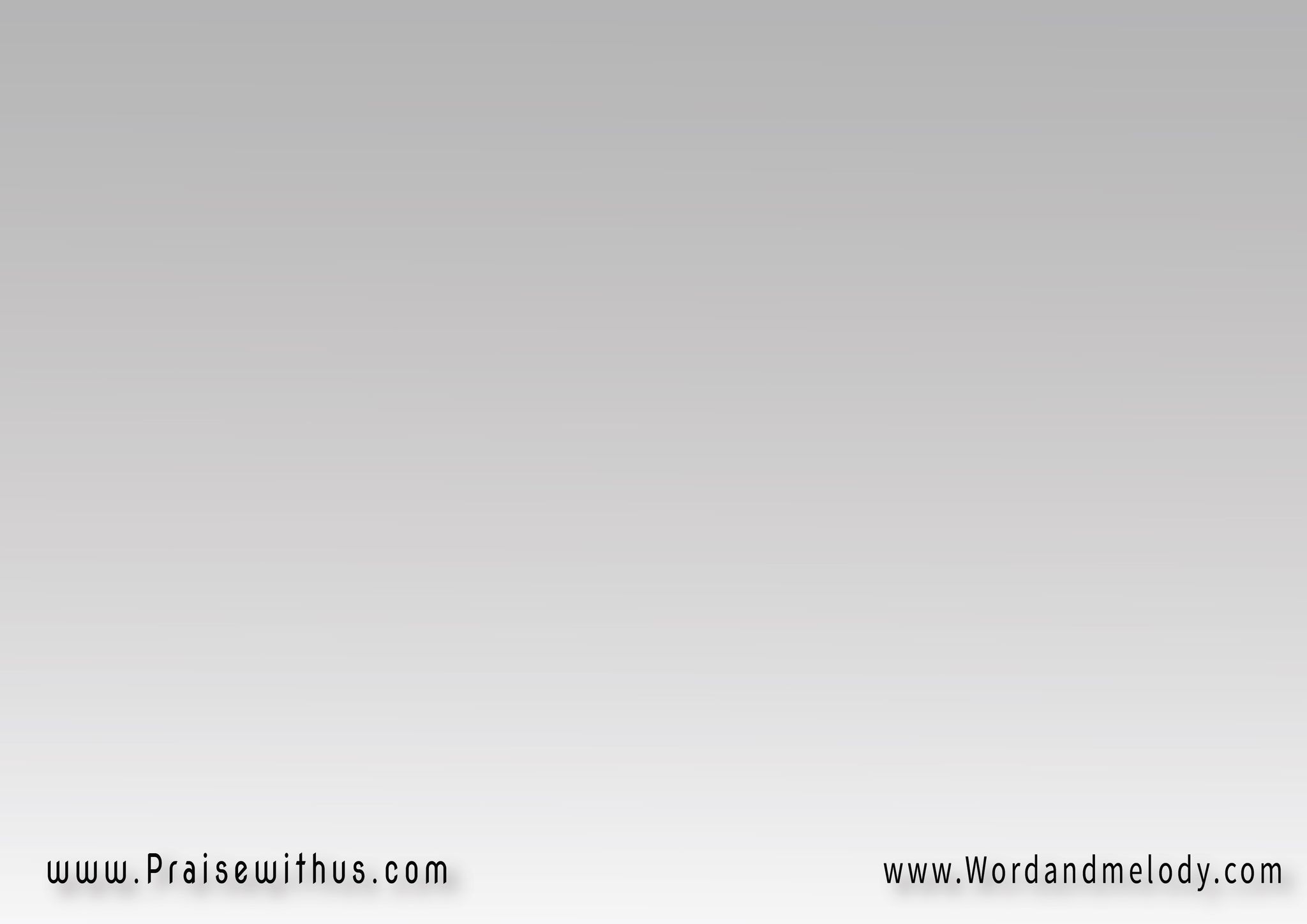 يا حامل كل الأشياء 
 بكلمة قدرتكأنت تحملنيتقول ليكن فيكن نور
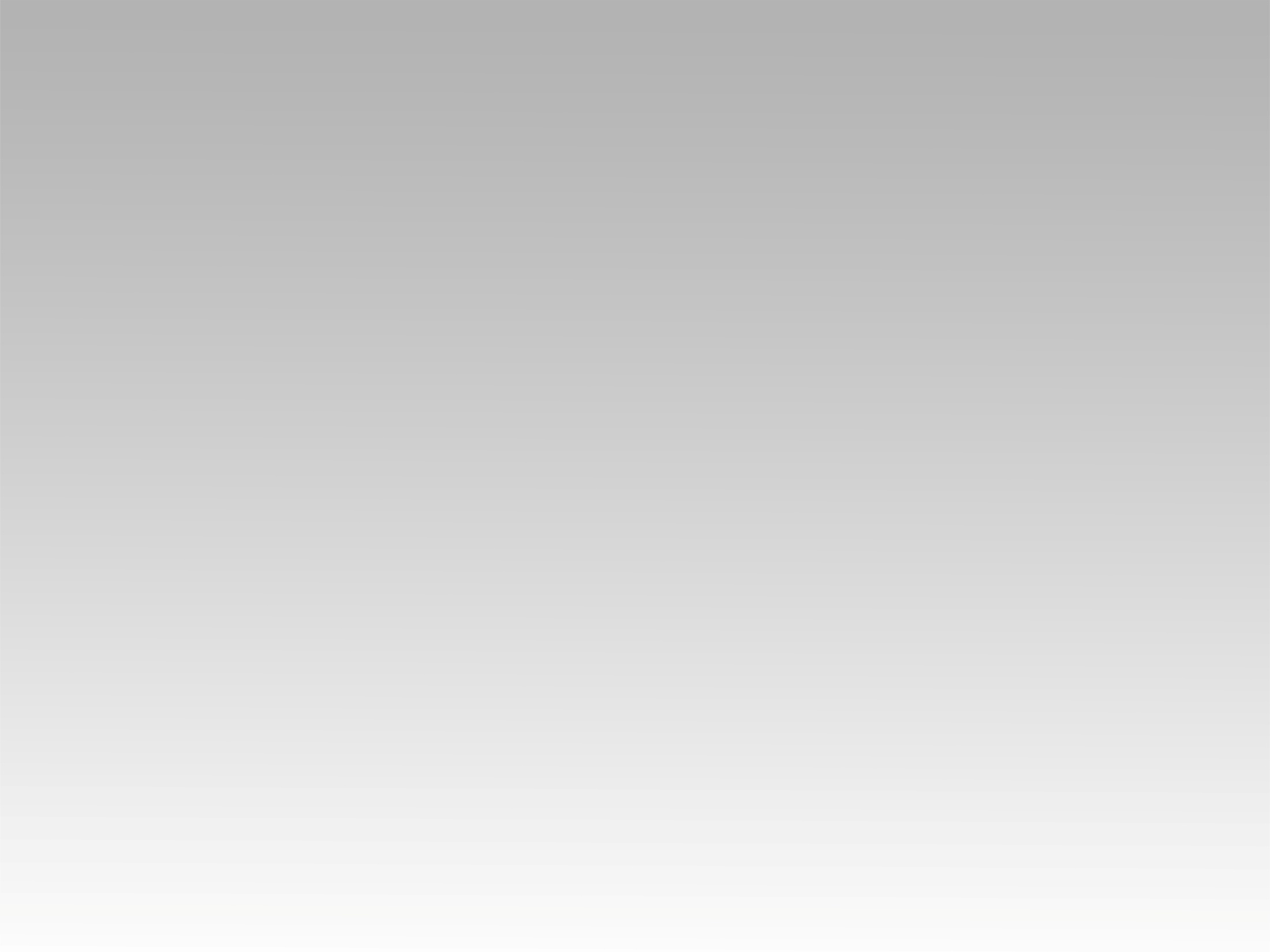 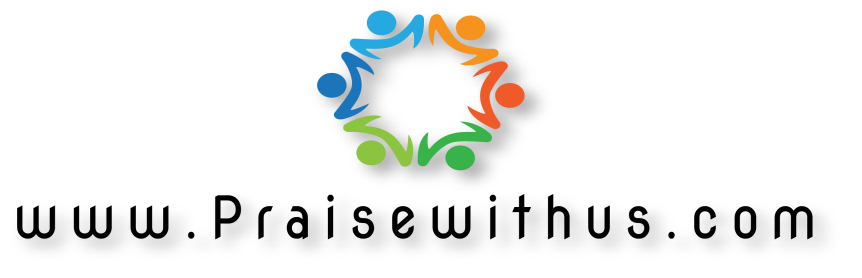